2019 Theme: 
“Bible Basics…
Where Life Meets God”
Priests – 
Are We Suited to Make Offerings? (Ex. 28-29; Lev. 21)

June 23, 2019
Bible Basics…Where Life Meets God!
Priests – Are We Suited to Make Offerings?(Ex. 28-29; Lev. 21)
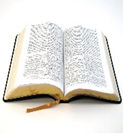 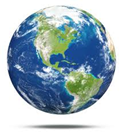 1. Christians are Priests Of God!

Holy priests, royal priests (1st Pet. 2:5, 9; Rev. 1:5-6)
The privilege of priests is to draw near to God (Heb. 10:19-22)
The concept of priests is portrayed in the O.T. by the Levitical priesthood
Bible Basics…Where Life Meets God!
Priests – Are We Suited to Make Offerings?(Ex. 28-29; Lev. 21)
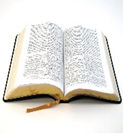 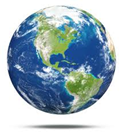 2. O.T. Levitical Priesthood Qualifications
Males
A specific family (Levites, sons of Aaron)
Appointed by God
Know God and His Word
Consecrated by the people
Physically Whole (no defects, no diseases, no deformities, no mutilations)
Dressed in intricate Holy garments
Immaculate in appearance (bathed & groomed)
Holy in Conduct  (Sinless - “Clean”)
It’s about honoring God and not about self expression!
Bible Basics…Where Life Meets God!
Priests – Are We Suited to Make Offerings?(Ex. 28-29; Lev. 21)
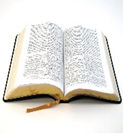 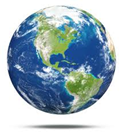 3. O.T. Levitical Priesthood Duties

Holy conduct (Lev. 11:44)  Clean –vs- unclean; sinless –vs- sinful.  
Service at the altar:  Offerings of animals, grains, and drinks for self and others (Lev. 21:23)
Serve the Law:  teaching (Lev. 10:10-11) and judging (Deut. 21:5)
Bible Basics…Where Life Meets God!
Priests – Are We Suited to Make Offerings?(Ex. 28-29; Lev. 21)
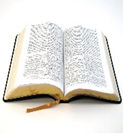 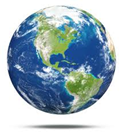 3. How are Christians the Priests of God

Every Christian, male and female, is granted the privilege of priesthood (Isa. 56:3-8; Acts 8:26-40 the Ethiopian Eunuch; Acts 10 the Gentile Cornelius and his household)
We are holy! (1st Pet. 1:13-16) Conduct before family, community, and brethren in Christ.
We draw near to God! (Heb. 10:19-22)
We make offerings!  Ourselves and all that we have (Rom. 12:1-2), worship (Heb. 13:15-16)
Bible Basics…Where Life Meets God!
Priests – Are We Suited to Make Offerings?(Ex. 28-29; Lev. 21)
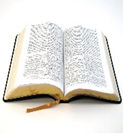 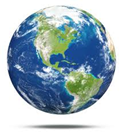 4. Incorrect Concepts of N.T. Priest

Christians have an order/class of priest distinct from other Christians.  Not true.
We are all priests, only Christ has the distinction of being the High Priest (Heb. 5:1-11)
No Christian has a higher rank of priesthood.
There are priests on duty “at church” or priestly leaders of the assembly. Not true.
We, all Christians, are priest all the times.
No uniform distinguishes priest – we must be dressed inwardly and outwardly all the time to show closeness to God.
Bible Basics…Where Life Meets God!
Priests – Are We Suited to Make Offerings?(Ex. 28-29; Lev. 21)
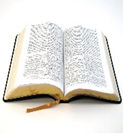 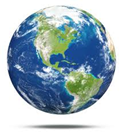 Conclusion

Christians are holy priests, royal priests
Christians draw near to God with holy conduct and offerings.
2019 Theme: 
“Bible Basics…
Where Life Meets God”
Priests – 
Are We Suited to Make Offerings? (Ex. 28-29; Lev. 21)

June 23, 2019